Louisiana Public Postsecondary Education Budget &Performance Funding FormulaOverview
August 19, 2011
FY 2011-12 HIED Budget Overview
Total = $3.012b
[Speaker Notes: Decrease from 2008-09 of 91.6m or 2.95%]
FY 2011-12 HIED Budget Overview
For FY 11-12 the total budget is $3.011b
This is an increase over FY 10-11 of $52.8m or 1.78% 
State funding from General, Interagency Transfer, and Statutory Dedications are down by 10.5% while Self Generated funds are up by 30.24%
The main component of State funds is “State General Funds Direct”.  This source of funds was down by only 1.49%
When compared to the FY 11-12 formula funding request, General Funds cover 67.4% of requested need
The FY 11-12 budget contains $97.2m in non-recurring self generated funds.
It is important to note that for FY 11-12, HIED has absorbed $63.9m in unfunded mandated cost increases.  This erodes flexible operating funds at our campuses.
[Speaker Notes: Decrease from 2008-09 of 91.6m or 2.95%]
Annual Enrollment for Public Institutions
4
[Speaker Notes: 2006=177,230
2011=225,198

Increase of  47,967 or 27%]
Certificates and Degrees Awarded
382% - Certificates
55% - Diplomas
51% Associate Degrees
8% Baccalaureate Degrees
-2% Master Degrees
5% Doctoral Degrees
5
[Speaker Notes: 2006=29,897
2011=38,425

Increase of 8,528 or 28%]
State/Student Share
6
Louisiana Postsecondary Education  - How do we compare? Four-Year Institutions
State Funding per FTE Student2009-10
2009-10 Annual FTE = 123,044         Loss in State Funding =  $179,644,240  as compared to SREB Average
76% of SREB Avg.
Source: SREB Data Exchange 2009-10
Public Four-Year Institutions
[Speaker Notes: Define:

SREB = Southern Regional Educational Board
FTE = Full-time equivalent student]
Louisiana Postsecondary Education  - How do we compare? Four-Year Institutions
Net Tuition/Fees Revenue per FTE Student2009-10
2009-10 Annual FTE = 123,044                       Loss in Tuition Revenue = $293,952,116   as compared to SREB Average
65% of SREB Avg.
Source: SREB Data Exchange 2009-10
Public Four-Year Institutions
Louisiana Postsecondary Education  - How do we compare? Four-Year Institutions
Total Public Funding per FTE Student2009-10
2009-10 Annual FTE = 123,044          Loss in Revenue = $473,596,356 as compared to SREB Average
Source: SREB Data Exchange 2009-10
Public Four-Year Institutions
Louisiana Postsecondary Education  - How do we compare? Two-Year Institutions
State Funding per FTE Student2009-10
2009-10 Annual FTE = 57,010                         Loss in State Funding = $75,481,240 as compared to SREB Average
69% of SREB Avg.
*Source: SREB Data Exchange 2009-10
All Public Two-Year Institutions
Louisiana Postsecondary Education  - How do we compare? Two-Year Institutions
Net Tuition/Fee Revenues per FTE Student2009-10
2009-10 Annual FTE = 57,010         Gain in Tuition Revenue = $12,371,170    as compared to SREB Average
109% of SREB Avg.
Source: SREB Data Exchange 2009-10
All Public Two-Year Institutions
Louisiana Postsecondary Education  - How do we compare? Two-Year Institutions
Total Public Funding per FTE Student2009-10
2009-10 Annual FTE = 57,010        Loss in Revenue = $63,110,070        as compared to SREB Average
Source: SREB Data Exchange 2009-10
All Public Two-Year Institutions
Average Salaries of Full-Time Instructional Staff
13
[Speaker Notes: Despite salary increases between 2004-05 and 2009-10, Louisiana average salaries for full-time instructional faculty ranked below the SREB average.
At four-year institutions, the average salaries for all full-time instructional faculty increased from $55,653 in 2004-05 to $65,474 in 2009-10. However, salaries were still below the SREB average ($65,474 compared to $73,450) and ranked third lowest in the SREB.  At two-year institutions in 2009-10 the average full-time instructional faculty salaries at Louisiana’s two-year institutions were below the SREB average ($50,587 for Louisiana and $51,799 for SREB average). Louisiana ranked 7th highest out of 16 in the SREB.  Average full-time faculty salaries at technical colleges were $40,112, the second lowest in the SREB.]
Board of Regents Focus
Three Main Goals
To increase the education attainment of its citizens;
 To invest strategically in university research; and
 To become a more efficient and accountable enterprise.
14
Constitutional Authority
Board of Regents: (Article VIII, Section 5 [D][4]) 
The Board of Regents is required by the Louisiana Constitution to develop a funding formula as a component of the Master Plan for Public Postsecondary Education:
“At a minimum, the plan shall include a formula for equitable distribution of funds to the institutions of postsecondary education.”

Management Boards: (Article VIII, Section 12)
Appropriations for the institutions of higher education shall be made to their managing boards.  The funds appropriated shall be administered by the managing boards and used solely as provided by law.
15
Formula Implementation
16
History of Development of Formula
Act 1465 of 1997 set performance-based budgeting requirements
Core objectives: total enrollment, minority enrollment, retention (campus and statewide) and graduation rates
2007 Formula Workgroup recommendation
Core objectives: focus existing and new dollars on performance and results, make the formula more sensitive to missions of institutions, make cost metric values in the formula analysis more precise and current
2011 Formula
Core objectives: align with GRAD Act; set two-year and four-year institutions equidistant from their respective peer groups; end of course counts will be used to drive cost calculations; hold harmless metric to establish maximum annual funding loss
17
[Speaker Notes: Lots of input on the formula

Worked with Management Boards and the Administration

Simplify by aligning with GRAD Act]
Formula Implementation Rates
** Includes ARRA Funds (area shaded in red shows impact of ARRA funds)
18
[Speaker Notes: A clear depiction of Louisiana’s funding history.]
Four-Year Institutions



Two-Year Institutions*
Total State Funds for All  Formula Institutions
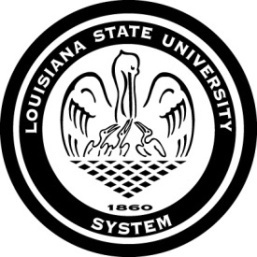 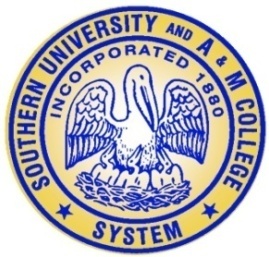 Cost Calculation
Performance
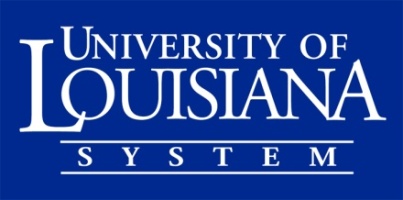 Cost Calculation
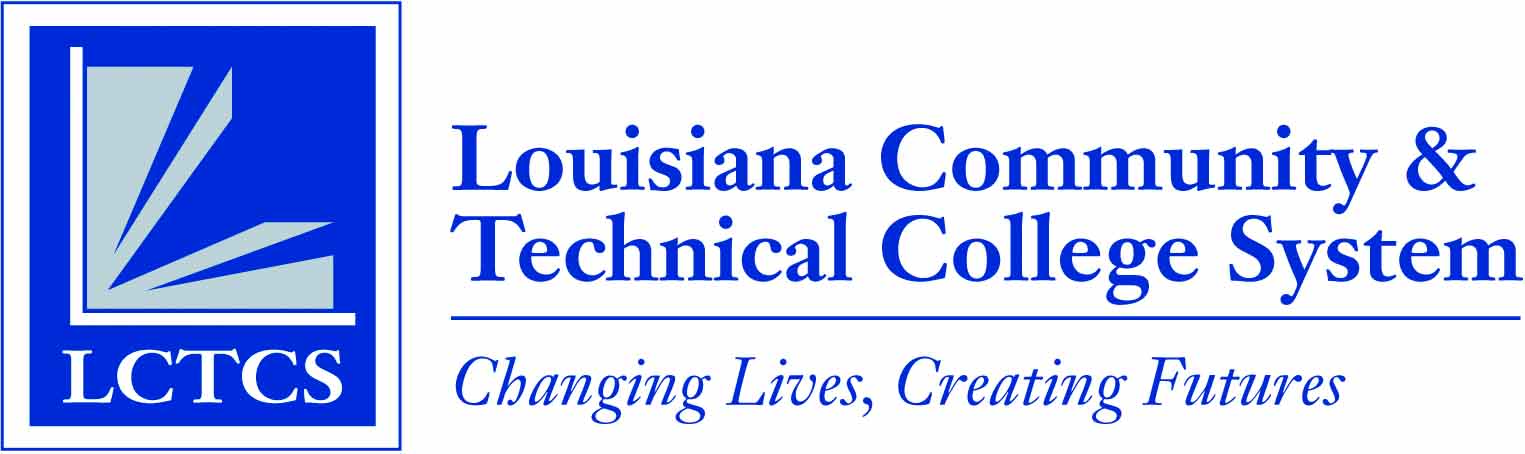 Performance
19
*Includes  all 2-year institutions
[Speaker Notes: For FY 11-12

Total Formula Base = $699m

15% performance = $105m

85% to be allocated based on the cost formula = $594m]
Funding Formula
85% Distribution Based on Cost Calculation
Student Credit Hours funded based on SREB peer faculty costs comparisons by discipline

Funds on End of Course instead of 14th class day except for the technical colleges

Follows best practices trends of other states

Responds to the Postsecondary Education Review Commission (PERC)
20
[Speaker Notes: Steps:
Update SREB peer data
Update LA institutional data
Calculate the cost of faculty needed to cover campus student credit hours (25:1) across the various disciplines (end of course)
Apply a academic support factor
Apply a general support factor
Add funding for physical plant.  $6.75 per net academic and support square foot American Physical Plant Assoc (APPA)

HBCU Example states moving to end of course = TX-Praire View; Ohio – Central State]
Funding Formula
25% for Performance:
15%  SGF
10% Tuition Authority
Performance funds retained through successful GRAD Act performance 

Standardizes definition of performance

Tracked on one set of agreed upon Student Success Metrics
21
[Speaker Notes: Total Funds Approach]
Funding Formula
Path Forward
Adopt legislative recommendation for phase-in of the funding formula so that campuses can manage funding shifts

Sustain formula for multi-years to allow performance to take root

Adopt process to address loss of performance funding (10 percent tuition and performance dollars) and improvement plan requirements as a result of failed GRAD Act performance

Review future need to increase and expand GRAD Act performance measures

Adopt statewide implementation of End of Course measure
22